CMSC201 Computer Science I for MajorsLecture 24 – Algorithmic Analysis
Last Class We Covered
Sorting algorithms
Selection Sort
Bubble Sort
Quicksort

“Run” time
Why it’s important
2
Any Questions from Last Time?
3
Today’s Objectives
To discuss “run time” of algorithms
Why one algorithm is “better” than another

To learn about asymptotic analysis
What it is
Why it’s important
How to calculate it
4
Alphabetizing a Bookshelf
5
Video from  https://www.youtube.com/watch?v=WaNLJf8xzC4
Review: Algorithm Run Time
6
Example: Sum of All Products
Say we have a list, and we want to find the sum of everything in that list multiplied by everything else in that list
So if the list is [1, 2, 3], we want to find the value of:
1*1 + 1*2 + 1*3 + 2*1 + 2*2 + 2*3 + 3*1 + 3*2 + 3*3

As an exercise, try writing this function!
def sumOfAllProducts(myList):
7
Exercise Solution
def sumOfAllProducts(myList):
	result = 0
	for item in myList:
		for item2 in myList:
			result += item * item2
	return result
8
Run Time for Sum of All Products
How many multiplications does this have to do for a list of 3 things?
For 3 things, it does 9 multiplications
8 things?
For 8 things, it does 64 multiplications
16 things?
For 16 things, it does 256 multiplications
In general, if you give it a list of size N, you’ll have to do N2 multiplications!
9
Run Time for Search
If I am looking through a list of N items…

How long does linear search take?
N

How long does binary search take?
lg(N)
10
Different Run Times
As our list gets bigger and bigger, which of the search algorithms is faster?
Linear or binary search?

How much faster is binary search?
A lot!
But exactly how much is “a lot”?
11
Asymptotic Analysis
12
What is “Big O” Notation?
Big O notation is a concept in Computer Science
Used to describe the complexity (or performance) of an algorithm

Big O describes the worst-case scenario
Big Omega (Ω) describes the best-case
Big Theta (Θ) is used when the best and worst case scenarios are the same
13
Asymptotic Analysis
For a list of size N, linear search does N operations.  So we say it is O(N) (pronounced “big Oh of n”)
For a list of size N, binary search does lg(N) operations, so we say it is O(lg(N))
For a list of size N, our sum of products function does N2 operations, which means it is O(N2)

The function inside the O() parentheses indicates how fast the algorithm scales
14
Example
What is the big O of the following, given a list of size N:
for i in myList:
    for j in myList:
        for k in myList:
            print(i*j*k)

This will be O(N3)
15
Worst-case vs Best-case
Why differentiate between the two?

Think back to selection sort
What is the best case for run time?
What is the worst case for run time?
They’re the same!
Always have to find each minimum by looking through the entire list every time – Θ(N2)
16
Worst-case vs Best-case
What about bubble sort?
What is the best case for run time?
What is the worst case for run time?

Very different!
Best case, everything is already sorted – Ω( N )
Worst case, it’s completely backwards – O( N2 )
17
Worst-case vs Best-case
This is why, even though selection sort and bubble sort have the same run times, bubble sort often runs much faster

How does this apply to linear search and binary search?  What are the best and worst run times for these?
18
Search Run Times
Linear search:
Best case:		Ω( 1 )
Worst case:	O( N )

Binary search:
Best case:		Ω( 1 )
Worst case:	O( lg(N) )
19
Why Care?
20
Why Care?
21
Why Care?
22
Why Care?
19,311,800
23
Why Care?
337,407,000,000,000,000
24
Why Care?
For large problems, there’s a huge difference!
If we can do 1,000,000 operations per second, and the list is 337.4 quadrillion items
Binary search takes 0.000058 seconds
Linear search takes	337,407,000,000 seconds
							5,623,450,000 minutes
							93,724,166 hours
							3,905,173 days
							10,699 years
25
Announcements
Final is when?
Review worksheet will be released online on Friday, so you can start working on it over the weekend

Project 2 out now
Due on Tuesday, December 13th
Survey #3 also out – follow link in announcement
Now we’ll talk about SEEQs
Thursday, December 15th (3:30 – 5:30)
26
SEEQs
27
The Student Evaluation of Educational Quality (SEEQ) is a standardized course evaluation instrument used to provide measures of an instructor’s teaching effectiveness. The results of this questionnaire will be used by promotion and tenure committees as part of the instructor’s evaluation.
The Direct Instructor Feedback Forms (DIFFs) were designed to provide feedback to instructors and they are not intended for use by promotion and tenure committees.
The responses to the SEEQ and the DIFFs will be kept confidential and will not be distributed until final grades are in.
28
Completing SEEQs
Please take the time now, if you haven’t already, to complete the SEEQ online
You can access it via the link in your email, or via Blackboard

	This is the part  	I will get to see
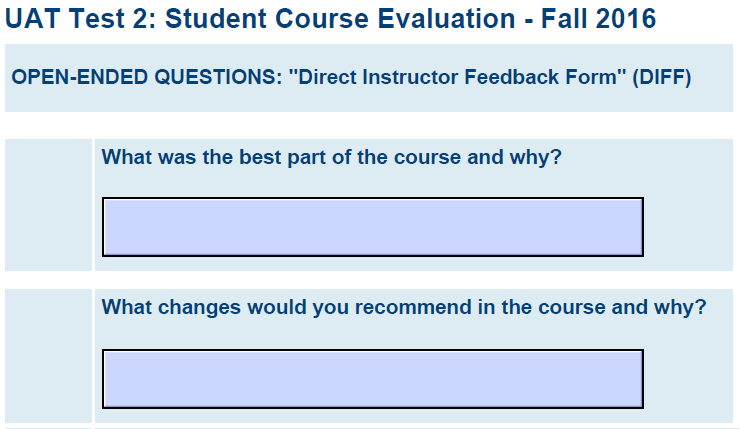 29